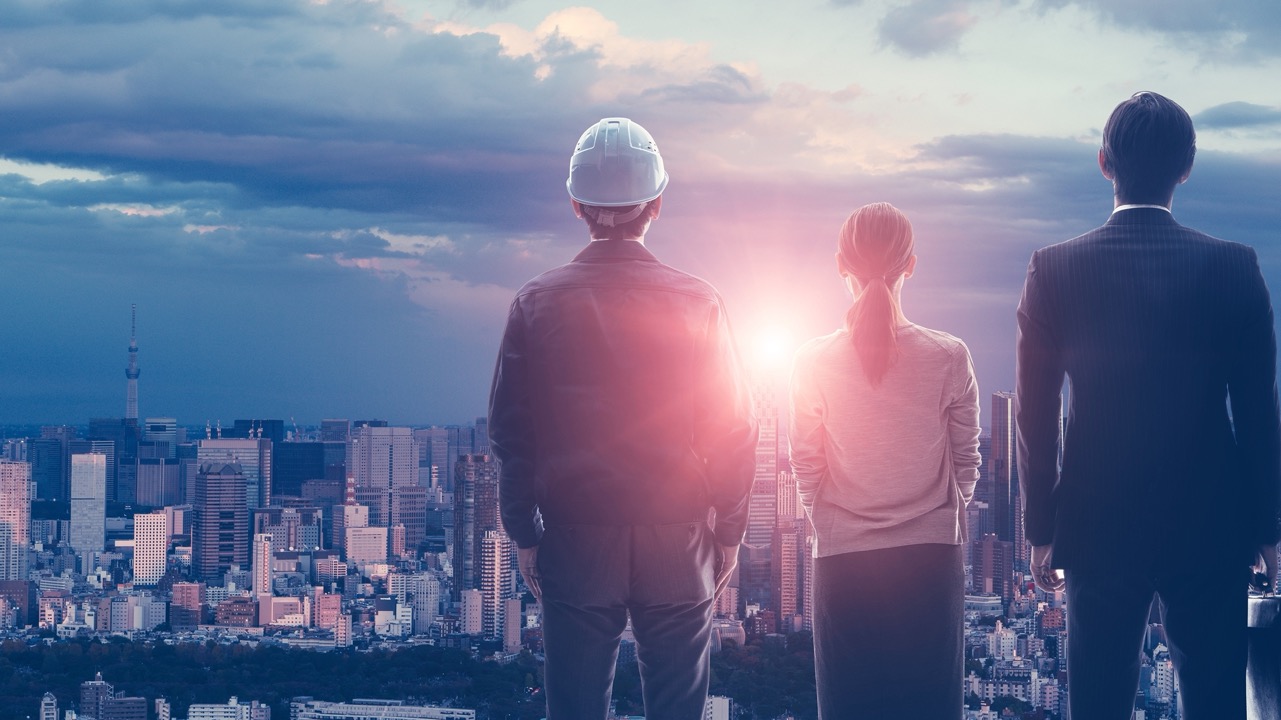 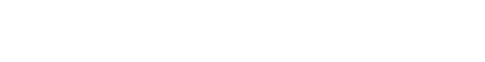 Presentation Title Goes Here
LiveLearning WebinarsTM For Professional
SHAPING THE FUTURE OF CONNECTIVITY.
v
© 2022 Society of Cable Telecommunications Engineers, Inc. a subsidiary of CableLabs.  |   scte.org
[Speaker Notes: Cover Opt 1 (delete other options that are not being used)
Delete any content areas you do not need.]
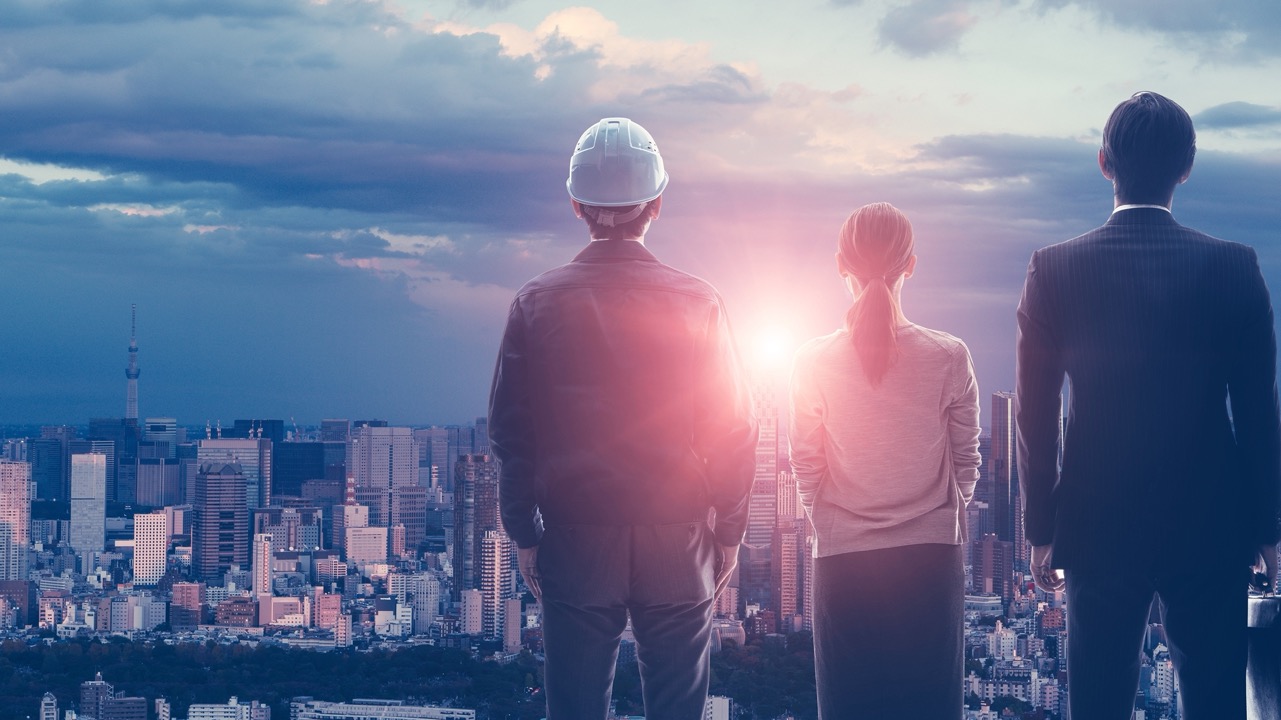 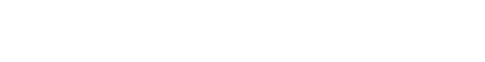 Presentation Title Goes Here
LiveLearning WebinarsTM For Professional
Presenter: First Last
Day, Month 00, 0000
00:00 pm – 00:00 pm ET (00:00 am PT)
SHAPING THE FUTURE OF CONNECTIVITY.
v
© 2022 Society of Cable Telecommunications Engineers, Inc. a subsidiary of CableLabs.  |   scte.org
[Speaker Notes: Cover Opt 1 (delete other options that are not being used)
Delete any content areas you do not need.]
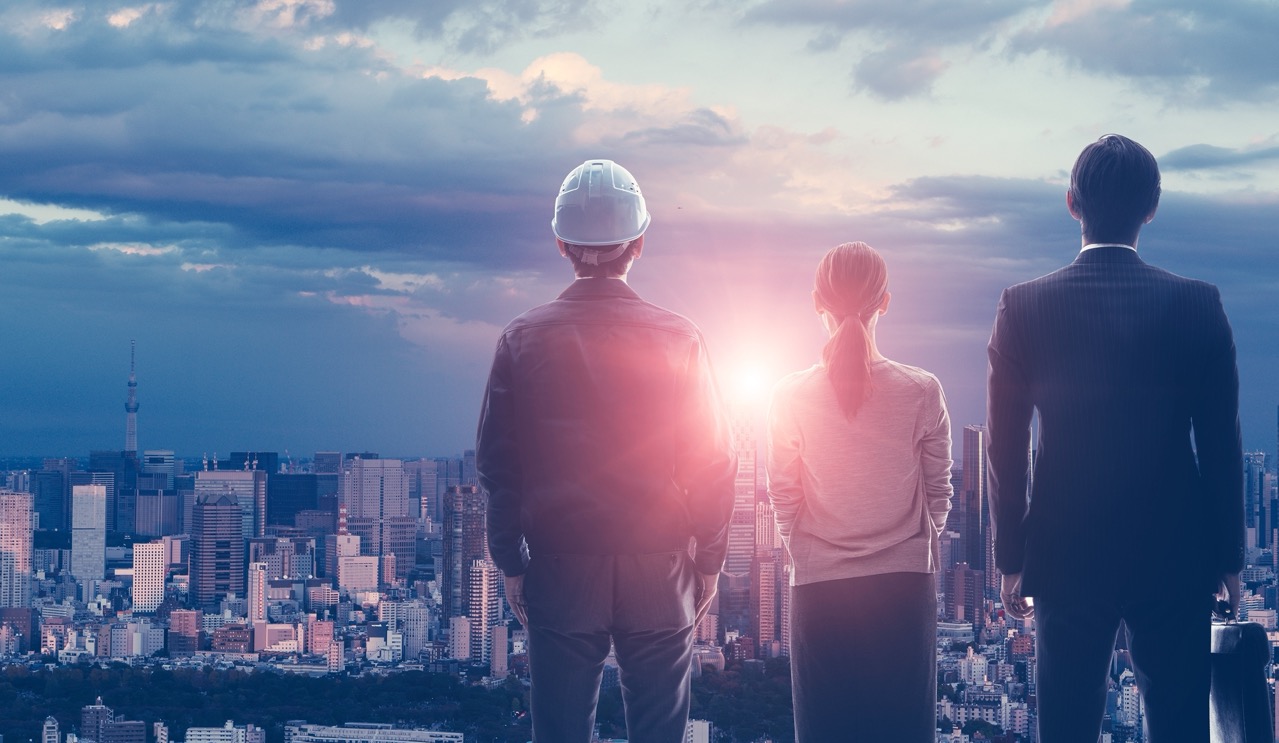 Presentation
Title Goes Here
LiveLearning WebinarsTM For Professional
SHAPING THE FUTURE OF CONNECTIVITY.
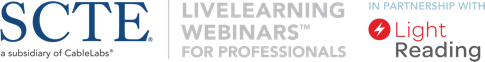 © 2022 Society of Cable Telecommunications Engineers, Inc. a subsidiary of CableLabs.   |   scte.org
[Speaker Notes: Cover Opt 1 (delete other options that are not being used)
Delete any content areas you do not need.]
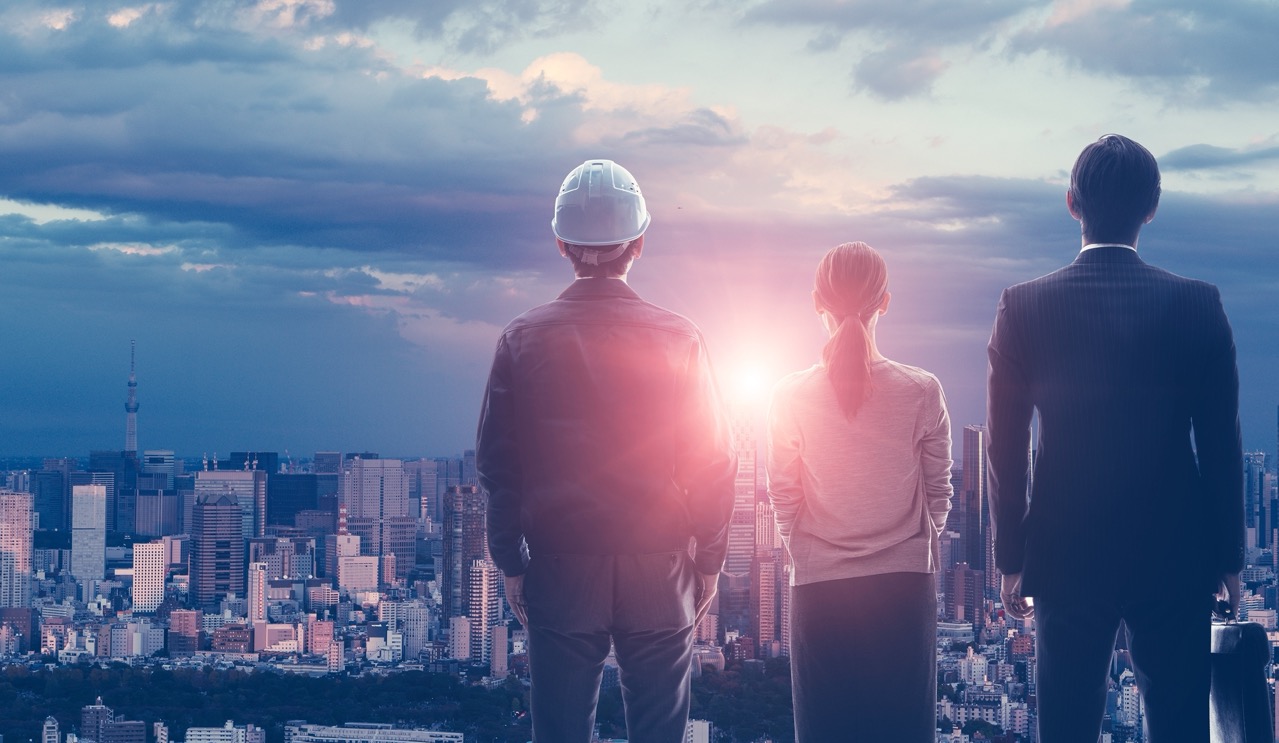 Presentation
Title Goes Here
LiveLearning WebinarsTM For Professional
Presenter: First Last
Day, Month 00, 0000
00:00 pm – 00:00 pm ET (00:00 am PT)
SHAPING THE FUTURE OF CONNECTIVITY.
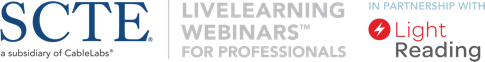 © 2022 Society of Cable Telecommunications Engineers, Inc. a subsidiary of CableLabs.   |   scte.org
[Speaker Notes: Cover Opt 1 (delete other options that are not being used)
Delete any content areas you do not need.]
Today’s Speaker
First, Last
Agenda
Poll Questions
Enter Question
Summary
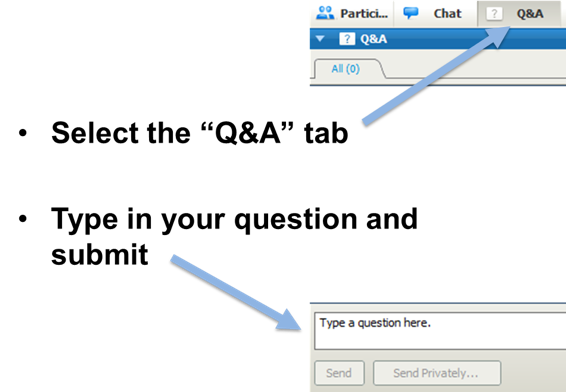 How To…
How To Ask a Question
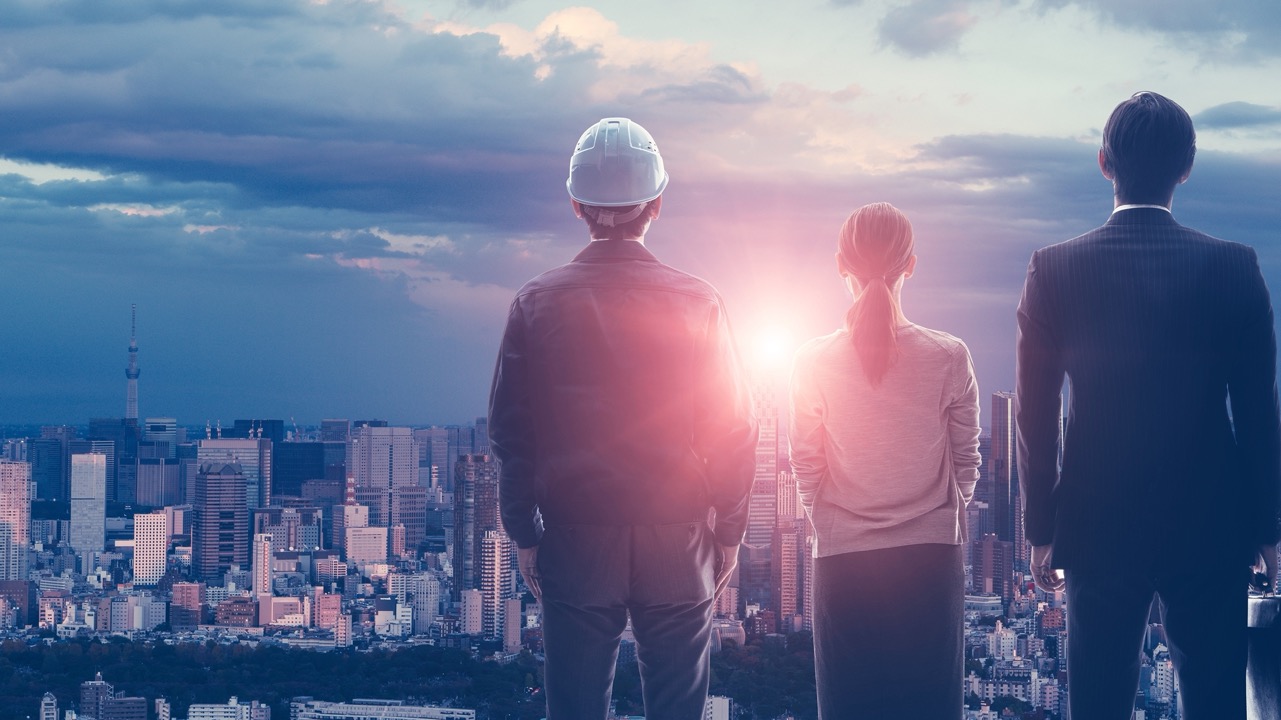 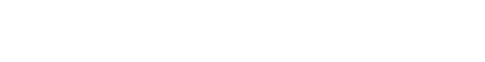 Thank You!
LiveLearning WebinarsTM For Professional
SHAPING THE FUTURE OF CONNECTIVITY.
v
© 2022 Society of Cable Telecommunications Engineers, Inc. a subsidiary of CableLabs.  |   scte.org
[Speaker Notes: Cover Opt 1 (delete other options that are not being used)
Delete any content areas you do not need.]
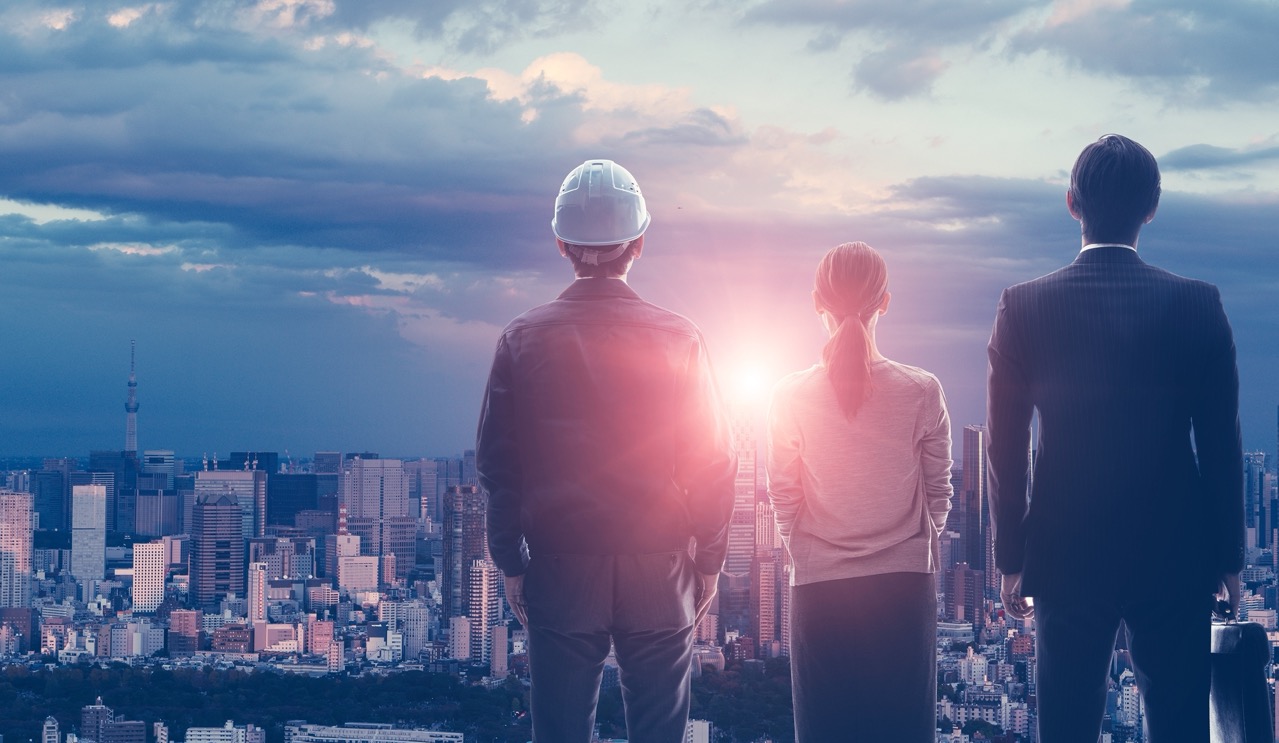 Thank You.
LiveLearning WebinarsTM For Professional
SHAPING THE FUTURE OF CONNECTIVITY.
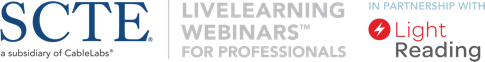 © 2022 Society of Cable Telecommunications Engineers, Inc. a subsidiary of CableLabs.   |   scte.org
[Speaker Notes: Cover Opt 1 (delete other options that are not being used)
Delete any content areas you do not need.]
Next Months Webinar
Webinar Title
Month 00, 0000 at 0:00pm (ET)
SCTE LiveLearning Webinars™ for Professionals is a series of live, interactive, web-based seminars that occur the third Thursday of every month.
Register for next month’s webinar, the 2022 webinar series or access previously recorded sessions at www.scte.org/LiveLearning. This educational series is a member benefit in partnership with LightReading.
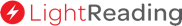